King Saud University College of EngineeringIE – 462: “Industrial Information Systems”Fall – 2018 (1st Sem. 1439-40H)
Chapter 3

Data Modeling and Design – p1 – Introduction
Prepared by: Ahmed M. El-Sherbeeny, PhD
1
Lesson Overview
Introduction – (p1)

E-R Diagram – (p2)

Case Studies – (p3)
2
Lesson Overview
Introduction – (p1)
Introduction
Databases and DBMS
DBMS Classes
Database Structures
DBMS Architecture
Conceptual Data Modeling Process
Gathering Information for Conceptual Data Modeling
3
Introduction
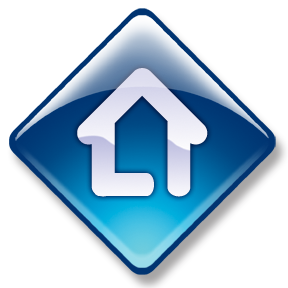 4
Introduction
Remember DFD:
Technique shows how, where, and when data are used or changed in an information system
But does not show definition, structure, and relationships within the data

Data modeling
Fills this crucial gap in the system
System developers believe this to be most important part of the statement of IS requirements
IE462
5
Introduction
Importance of Data Modeling:
Necessary to capture characteristics of data in the design of databases, programs
e.g. customer name is limited to a specified set of values
e.g. product can be in only 1 product line at a time

Data, not processes, are the most complex aspects of many modern IS
e.g. validating data in transaction processing, sales tracking
IE462
6
Introduction
Importance of Data Modeling (cont.):
Characteristics about data should have common features for the same applications in different organizations

Structural information about data is essential for automatic program generation
e.g. automatic design of a computer screen for entry of customer order
IE462
7
Databases and DBMS
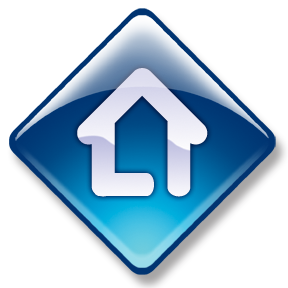 8
Databases
A database is a computerized filing cabinet that stores data (i.e. collection of records) defined and “filed” by users within the organization

The database system has both hardware and software components

Hardware is the physical storage medium for the data (hard disk, CD, tape, etc.)

Software is the medium through which the user accesses the physically stored data
This software is called the DataBase Management System (DBMS)
IE462
9
Database and Information Systems
Databases are an essential component of any information system
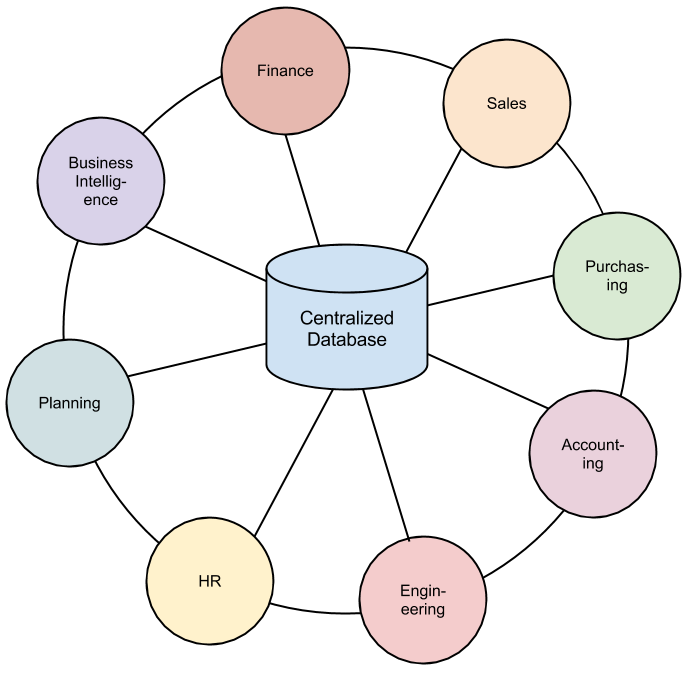 IE462
10
[Speaker Notes: This is a diagram of an ERP system]
DBMS
Database Management Systems (DBMS):
Create, control, manage, and provide use of the database (i.e. managing the database records)
Allows the user to store, retrieve, and update data
IE462
11
Database Classification
We discuss several ways to classify/view databases:

Classes of database systems

Database structures

Database architecture
IE462
12
DBMS Classes
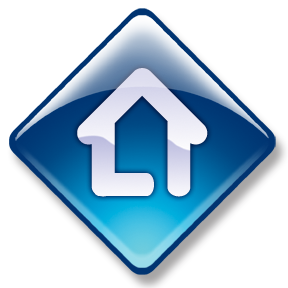 13
DBMS Classes
There are three classes of database systems with different levels of complexity: 
Enterprise databases

Workstation databases

Personal databases
IE462
14
DBMS Classes (cont.)
1. Enterprise Database
A large database that runs on one or more servers and may have several remote client users

It must be capable of handling a large quantity of transactions and the execution must be in real-time
e.g. a transaction involving an ATM debit recorded in seconds

DBMS like Oracle (Oracle Corporation) and DB2 (IBM) are typically used for these applications
IE462
15
DBMS Classes (cont.)
2. Workstation/Workgroup Database
Runs on one server and distributes information to several client machines running on the same local area network (LAN)

DBMS must be capable of:
handling multiple clients who are independently generating transactions, thus:
changing the contents of one or more databases running concurrently on the DBMS

Microsoft’s SQL Server, which supports client-server architecture, is a popular choice for workgroup applications
IE462
16
DBMS Classes (cont.)
3. Personal Database
A personal database runs on a single personal computer (PC)

Access DBMS is a good example of a personal database
IE462
17
Database Structures
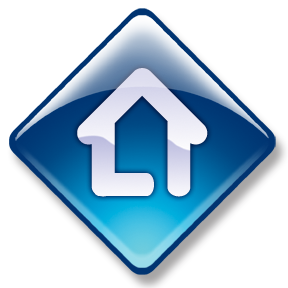 18
Database Structures
There are 4 types of database system structures:
Hierarchical
Network
Object-oriented
Relational
IE462
19
[Speaker Notes: Further reading: “Types of Database Management Systems” https://www.c-sharpcorner.com/UploadFile/65fc13/types-of-database-management-systems/]
Database Structures (cont.)
1. Hierarchical Database
Records contain information about parent/child relationships, just like a tree structure

Data can be accessed and updated rapidly

Each child in the tree may have only one parent, and relationships/linkages between children are not permitted
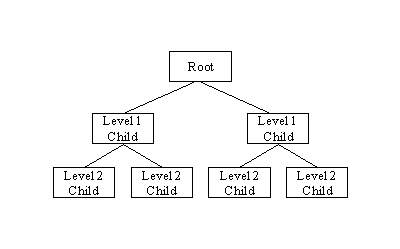 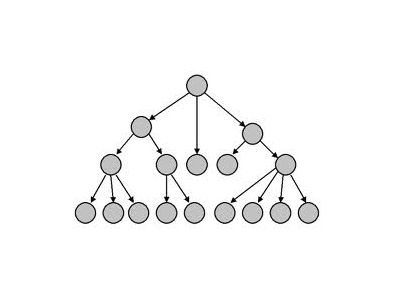 IE462
20
Database Structures (cont.)
2. Network Database
Network databases are mainly used on large digital computers

Also has a hierarchical structure (cobweb or interconnected network of records)

Each child can have morethan one parent (i.e. suitable formany-to-many relationships in data)
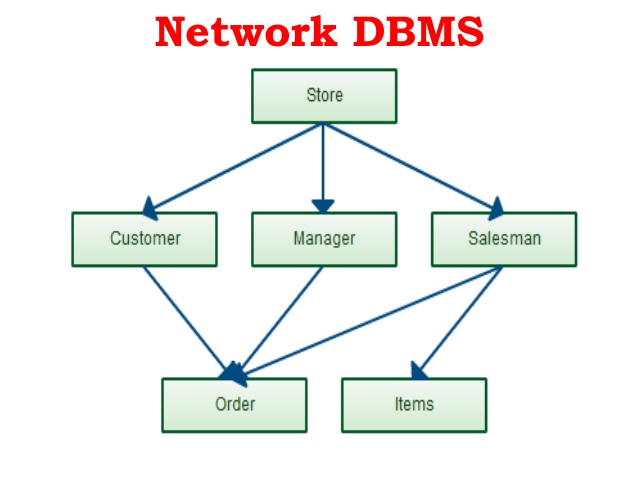 IE462
21
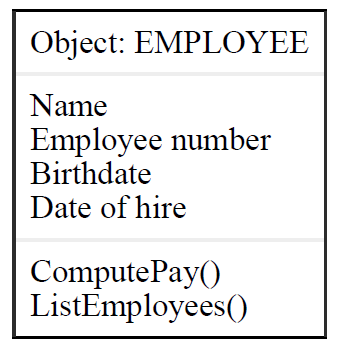 Database Structures (cont.)
3. Object-Oriented Database
Information is represented in the form of objects (which are themselves stored in the OO database)

Each object consists of two elements:
Data (e.g., sound, video, text, or graphics)
Instructions for what to do with the data

More expensive to develop,but provide powerful multimedia capability
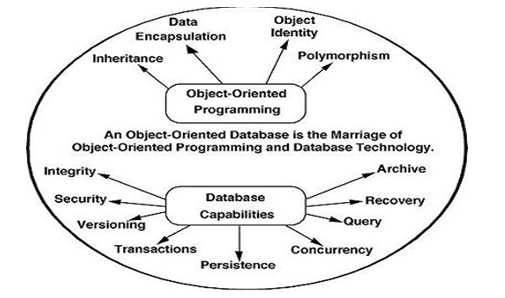 IE462
22
Database Structures (cont.)
4. Relational Database
Data is stored in tables, each having a key field that identifies each row

This model is more reliable than either the hierarchical or network database structures

It can be used with little or no training

It is the foundation of modernDBMS; we will discuss this model in detail in this chapter
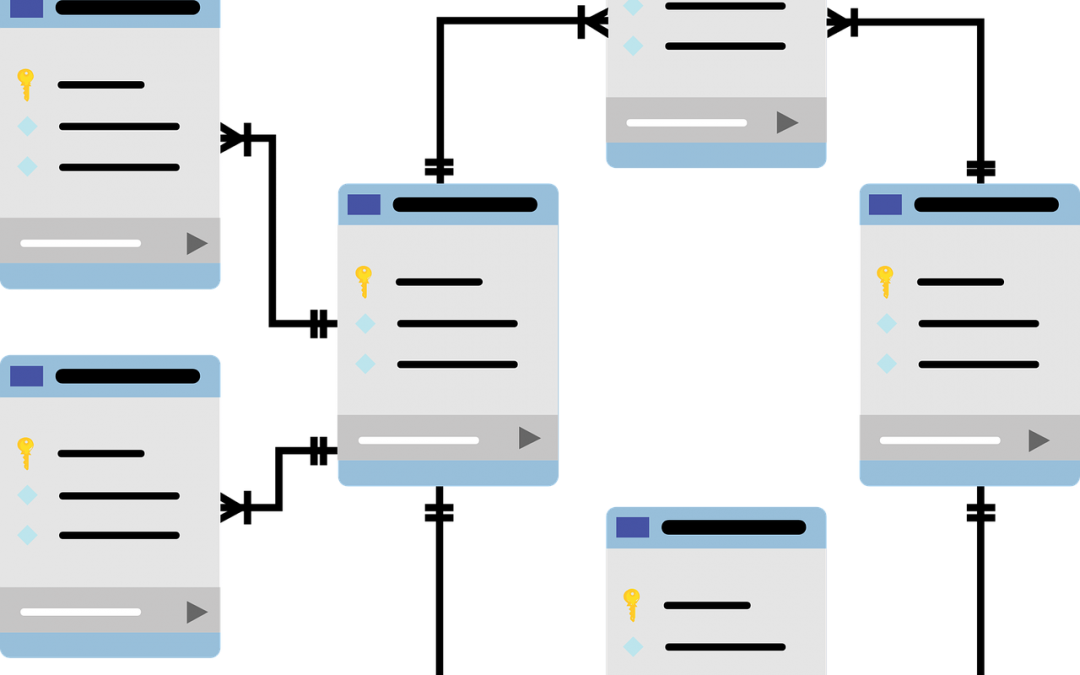 IE462
23
DBMS Architecture
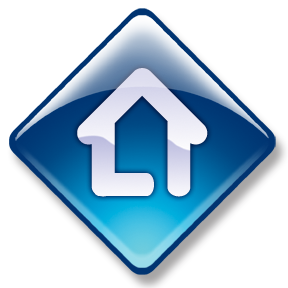 24
DBMS Architecture
Data representation should be done independent of how data are stored & manipulated in the computer

General architecture for data representation:
Developed in 1975 by ANSI/SPARC (Standards Planning and Requirements Committee of the American National Standards Institute)

3-level architecture based on 3 views of the data in the database:
External level
Conceptual level
Internal level
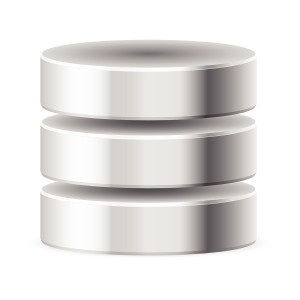 IE462
25
DBMS Architecture
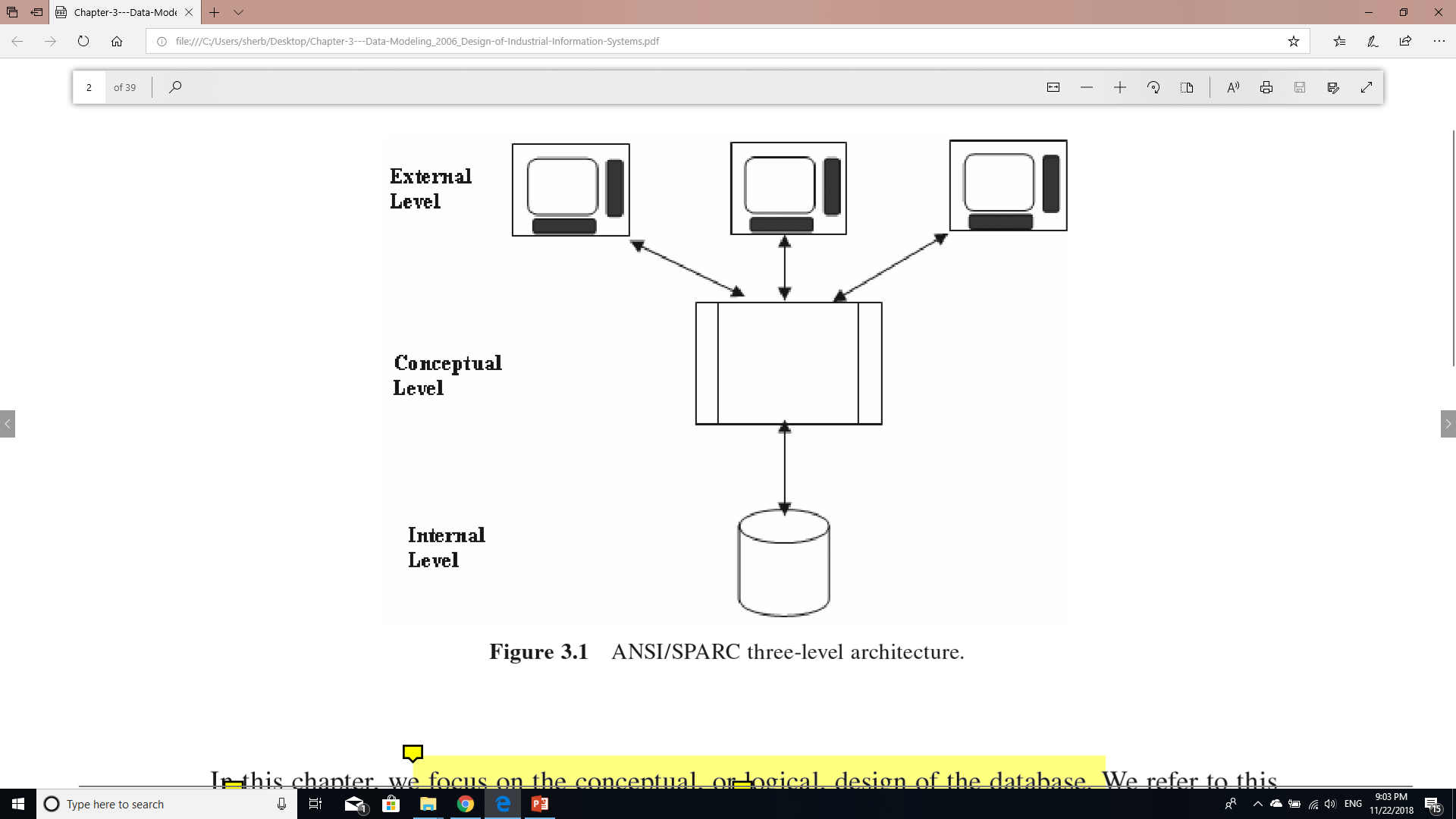 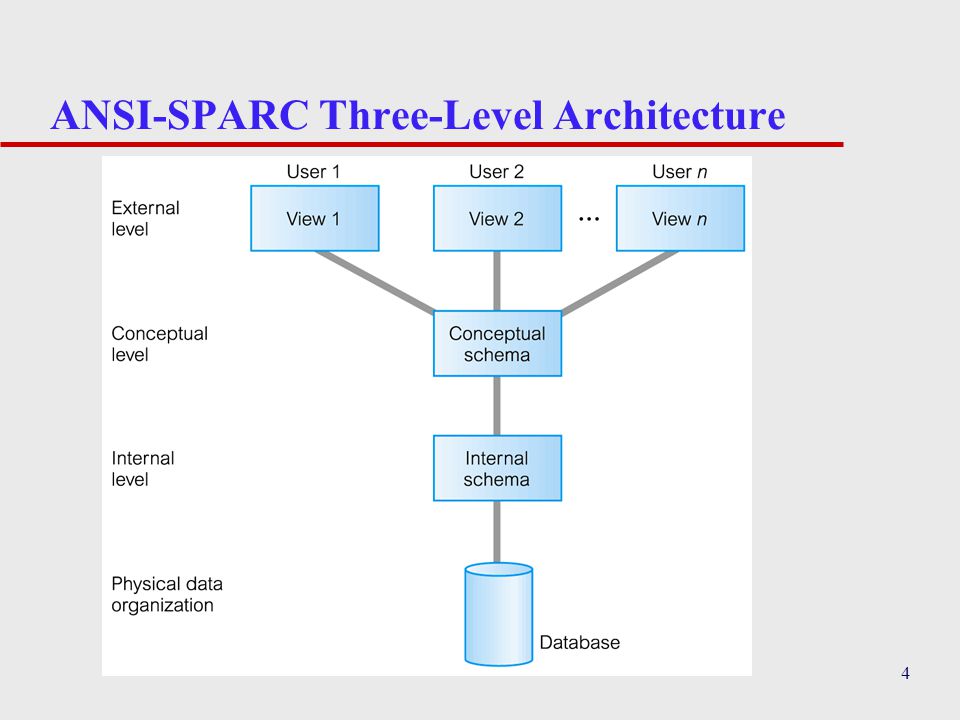 IE462
26
DBMS Architecture
1. External Level

External level addresses the way in which different users view the database

Includes entities & attributes that the user sees and interacts with

Implementation at the external level involves user interfaces (“forms”, “reports”, summary statistics, etc.) used to interact with the database
IE462
27
[Speaker Notes: Note, there may be other entities and attributes that the user does not see and that are not part of the external level.]
DBMS Architecture
3. Internal Level

Internal level addresses data structures and the ﬁle organization used to store data within the computer

Properties of internal level:
defines how data are stored*

i.e. includes data compression, data encryption, use of indexes, and other details

dependent on operating system and physical components of computer system on which the database resides
IE462
28
[Speaker Notes: compare to conceptual level]
DBMS Architecture
2. Conceptual Level

Conceptual level is a holistic (i.e. complete system / “big picture”) view of the database

Properties of conceptual level:
deﬁnes entities, their attributes, and their relationships (to be discussed in E-R diagram lesson in detail)

describes what data are stored in the database but not how they are stored

i.e. it’s a logical description of the database without saying anything about its implementation

independent of speciﬁc hardware/software platform
IE462
29
DBMS Architecture
2. Conceptual Level (cont.)

We focus on this conceptual/logical design of the database, aka design of a data model

Design of a data model provides representation of:
entities in the enterprise
attributes of those entities, and
relationships that exist among entities
IE462
30
DBMS Architecture
2. Conceptual Level (cont.)

Conceptual data model:
a detailed data model
captures overall structure of organizational data
shows rules about the meaning and interrelationships among data
independent of any DBMS, implementation considerations, how data is stored in memory
usually, a subset of the project development team concentrates on data modeling while other team members focus attention on process modeling
IE462
31
DBMS Architecture
2. Conceptual Level (cont.)

Conceptual data model (cont.):
work of all team members is coordinated and shared through the project repository
repository is maintained by a common CASE or data modeling software tool
process and data model descriptions of system must be consistent/complete since they describe different, but complementary, views of the same IS
e.g. names of data stores on primitive level DFDs should correspond to names of data entities inE-R diagrams
IE462
32
[Speaker Notes: Remember: CASE = Computer-Aided Software Engineering; repository is explained in a later part of this chapter]
DBMS Architecture
2. Conceptual Level (cont.)

Conceptual data modeling techniques (originated by Peter Chen in the late 1970s) include:
Entity-relationship (E-R) modeling; most commonly used technique/format

Class diagramming; similar format to E-R modeling, used with object-oriented analysis & design methods

Integrated Computer-Aided Manufacturing Deﬁnition 1, extended (IDEF1X); speciﬁcally designed for manufacturing applications
IE462
33
[Speaker Notes: IDEF1X are discussed in Chapter 5 of the textbook (Design of Industrial Information Systems. Thomas Boucher, and Ali Yalcin. Academic Press. First Ed. 2006.)]
Conceptual Data Modeling Process
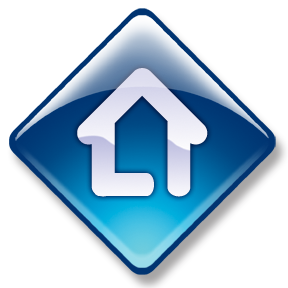 34
Conceptual Data Modeling Process
Conceptual Data Modeling Steps
Process begins with developing a conceptual data model for system being replaced (if system already exists)

Then new conceptual data model is built including all of the data requirements for the new system

Modeling is iterative process with many checkpoints; uses rapid development methodologies

Conceptual modeling methods are suitable for the planning and analysis phases of the development life cycle (SDLC) (see next slide)
IE462
35
[Speaker Notes: Note how similar this is to what we did with DFDs]
Conceptual Data Modeling Process
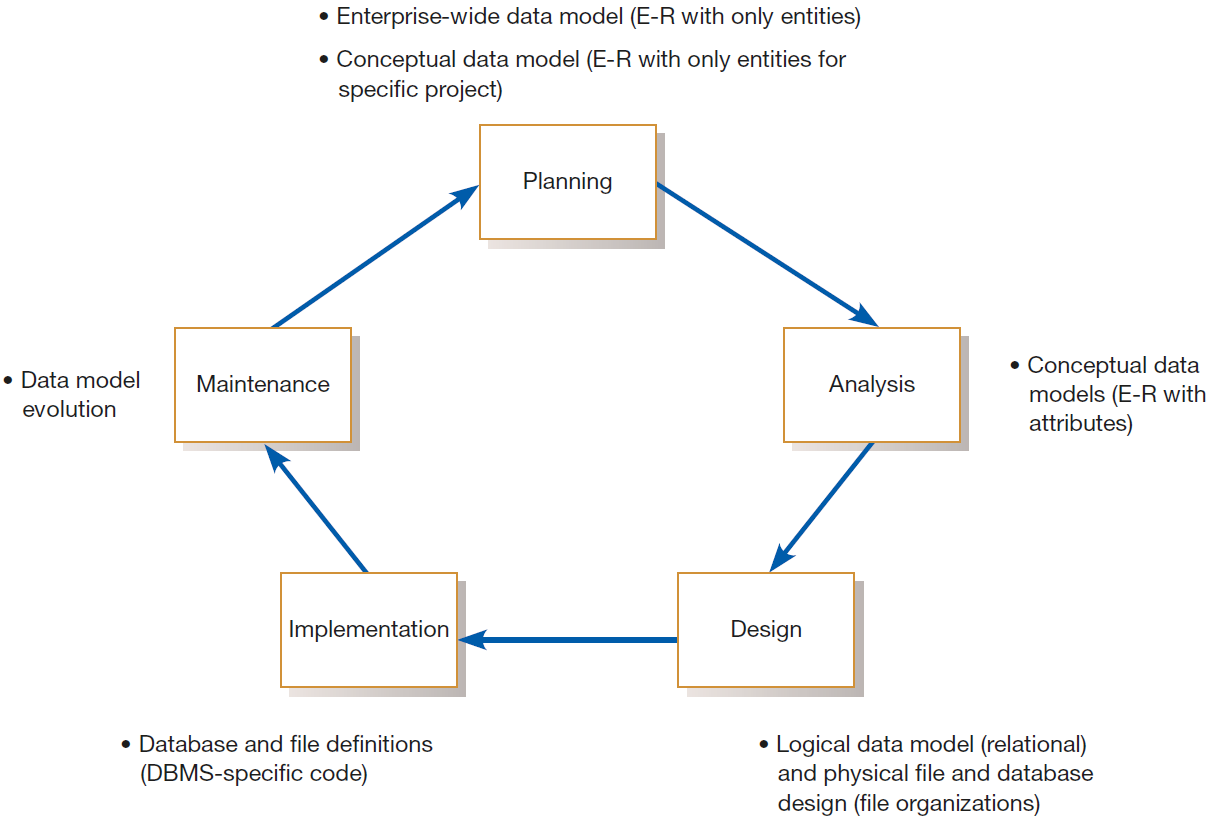 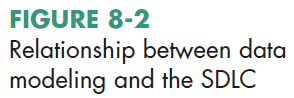 IE462
36
[Speaker Notes: Note how similar this is to what we did with DFDs]
Conceptual Data Modeling Process
Deliverables and Outcomes
Deliverable 1:
Primary deliverable from conceptual data modeling step (analysis phase) is an E-R diagram

E-R diagram shows(next slide):
major categories of data (rectangles on diagram)
business relationships between them (lines connecting rectangles)
IE462
37
Conceptual Data Modeling Process
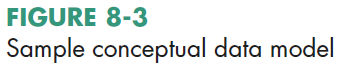 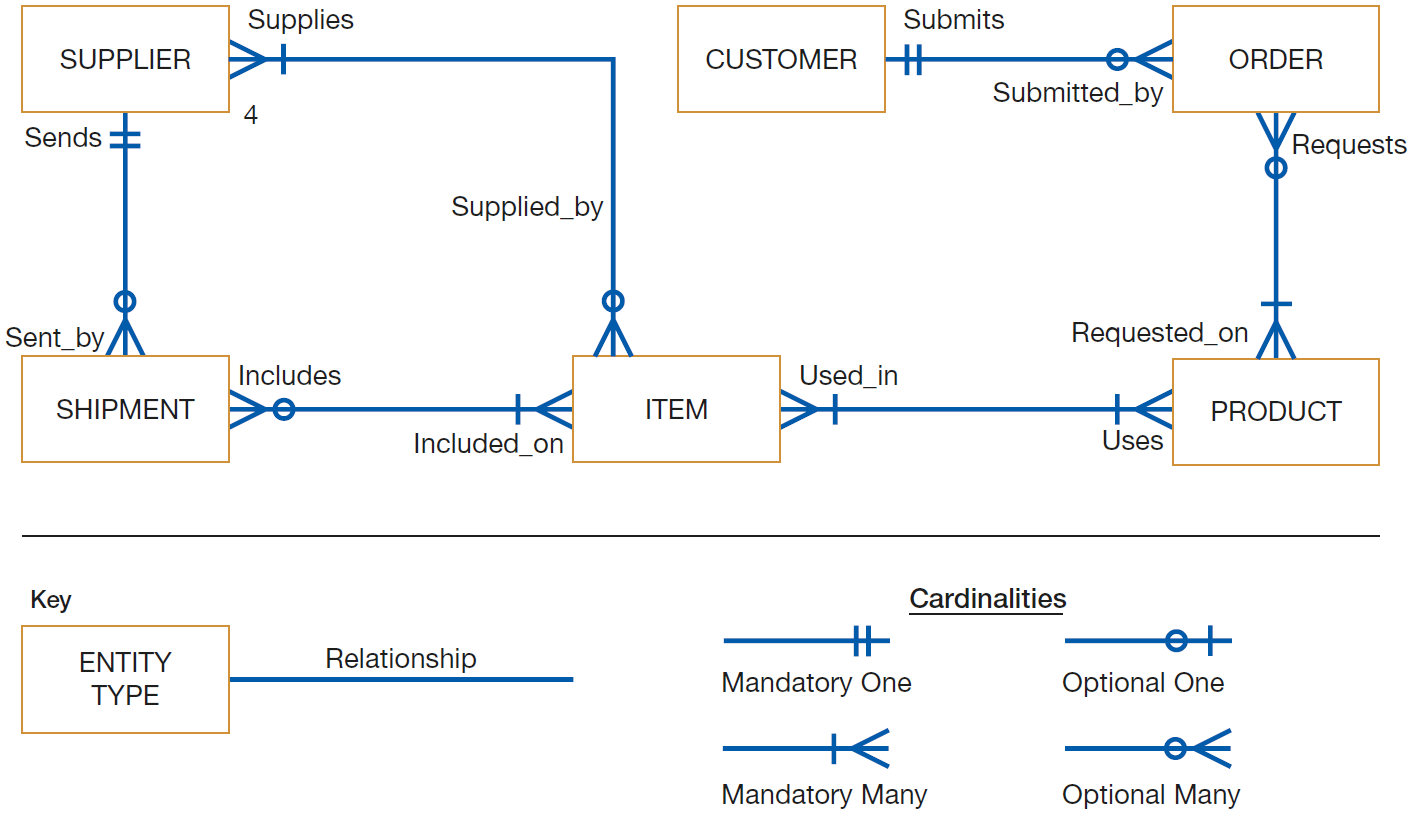 IE462
38
[Speaker Notes: thus, three main components of a data model:
- entity type / categories of data (e.g. customer)
- relationship (e.g. requests items)
- cardinality (e.g. mandatory one -symbol) - عدد العلاقات (number of elements in a given mathematical set)]
Conceptual Data Modeling Process
Deliverables and Outcomes (cont.)
Deliverable 1 (cont.):
Example from diagram:
a SUPPLIER sometimes Supplies ITEMs to company (company wants to keep track of some suppliers without designating what they can supply)
ITEM is always Supplied by one to four SUPPLIERS

Diagram includes on each line,
two names (so that a relationship can be read in either direction) –test it!
 note, some standards include only 1 name/line
IE462
39
Conceptual Data Modeling Process
Deliverables and Outcomes (cont.)
Deliverable 2:
Deliverable 2: entries about data objects that will be stored in project repository, or data modeling software

Repository is mechanism that links data and process models of an IS (e.g. links between data model & DFD):
Data elements included in data flows also appear in the data model, and vice versa; note, data flows are captured by manual or automated data stores

Each data store in a process model must relate to business objects (aka data entities); e.g. Inventory File data (Hoosier Burger) must correspond to ≥ 1 data objects on a data model
40
Conceptual Data Modeling Process
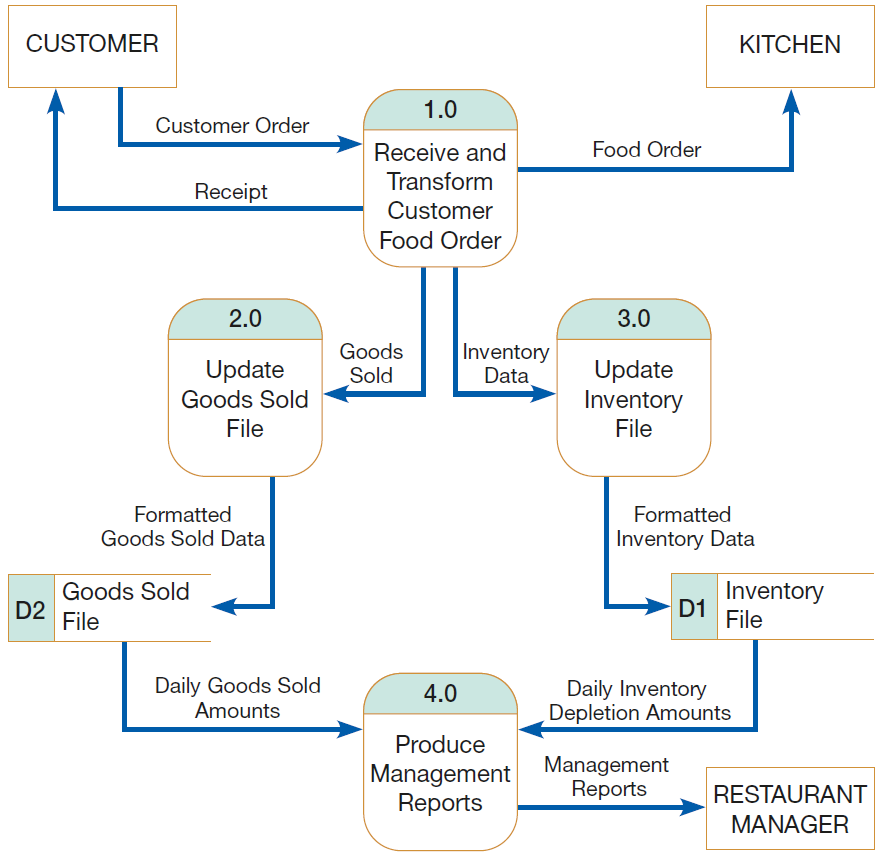 IE462
41
[Speaker Notes: Note, automated repository can be used to verify these linkages (i.e. through various CASE tools)]
Gathering Information forConceptual Data Modeling
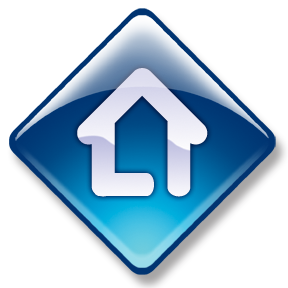 42
Gathering Info. for Conceptual Data Modeling
During Joint Application Design (JAD) sessions/ interviews you must ask specific Q’s in order to gain the perspective on data you need for the data model

These Q’s relate to:
explaining what the organization does
rules of how work is performed in the organization
not how or when data are processed or used to do data modeling

Ways to gather this information:
Top-down approach
Bottom-up approach
IE462
43
Gathering Info. for Conceptual Data Modeling
1. Top-Down Approach
Top-down approach:
derives business rules for a data model from proper understanding of nature of business
usually used with a purchased data model

Table 8-1:
key Q’s to ask system users & business managers
help to develop accurate & complete data model, for a particular situation
ask these Q’s when you begin data modeling project with a purchased data model
note, don’t use technical terms (in bold); instead, frame your Q’s in business terms for manager
44
Gathering Info. for Conceptual Data Modeling
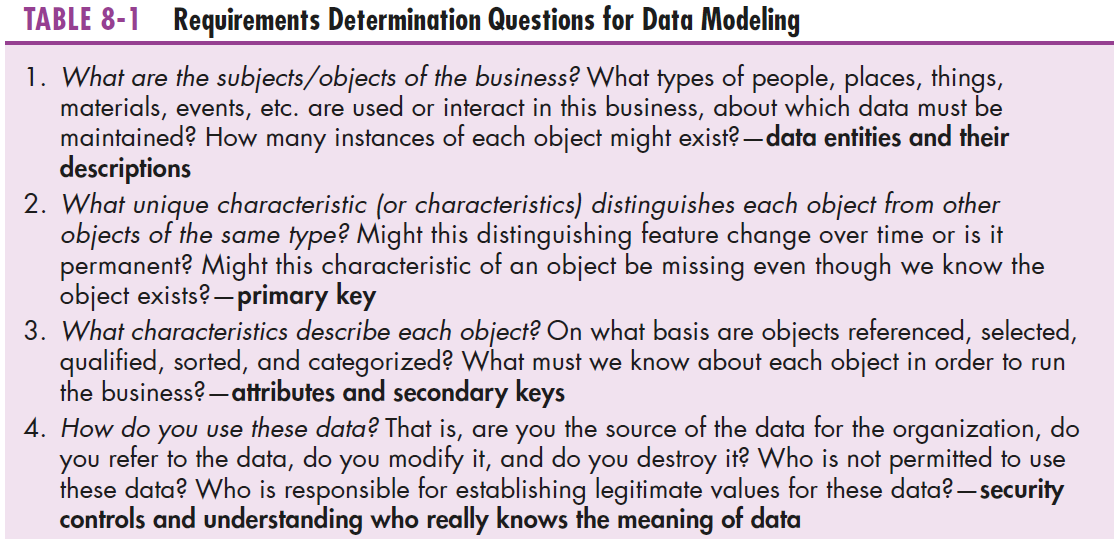 IE462
45
Gathering Info. for Conceptual Data Modeling
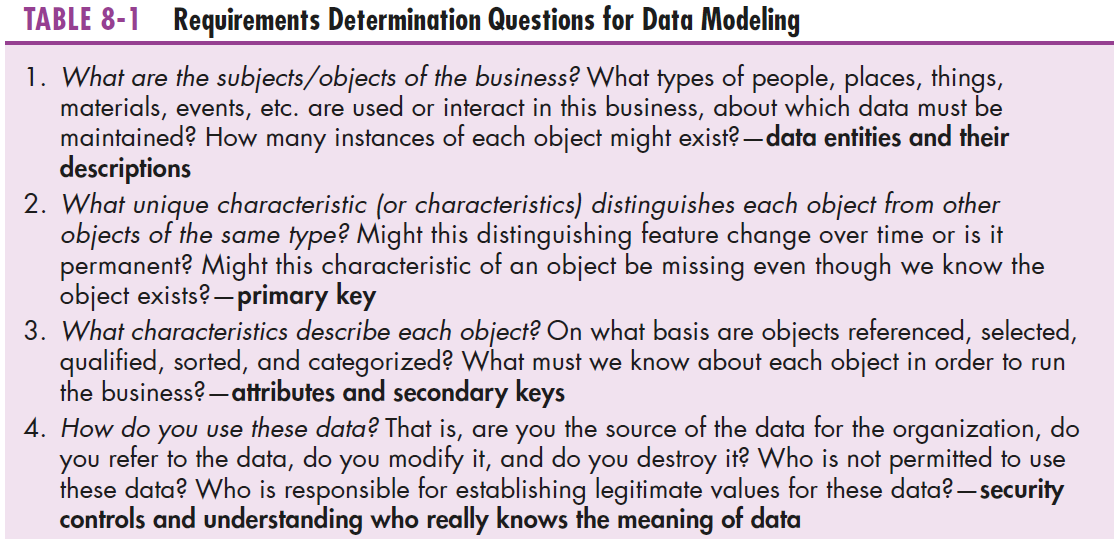 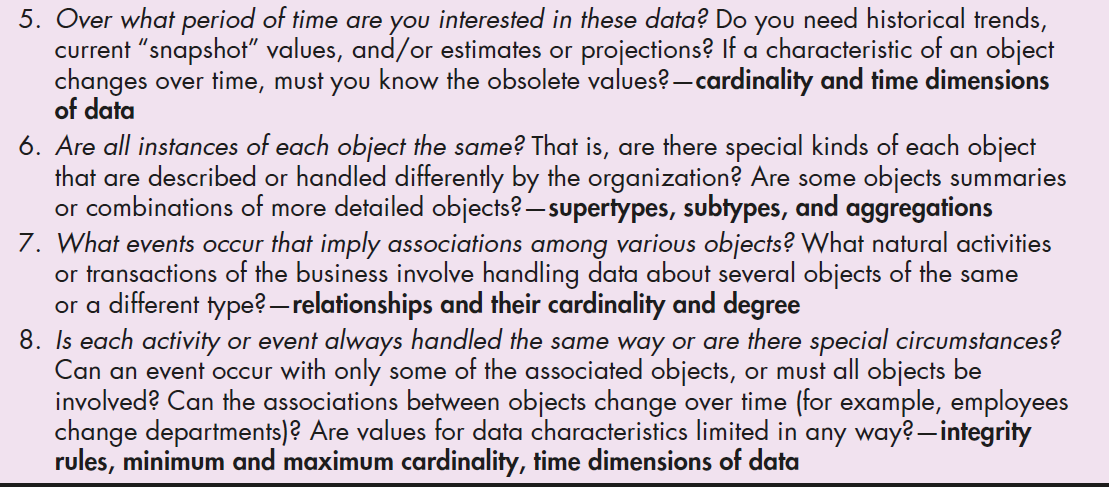 IE462
46
Gathering Info. for Conceptual Data Modeling
2. Bottom-Up Approach
You can also gather needed info. for data modeling by reviewing specific business documents used in IS:
computer displays
reports and business forms

This is usually represented as:
data flows on DFDs, and this shows:
data processed by the system  i.e. data that must be maintained in system’s database
IE462
47
Gathering Info. for Conceptual Data Modeling
2. Bottom-Up Approach (cont.)
Example: customer order form used at Pine Valley Furniture (PVF)
following data must be kept in the database:





We also see important info. needed for data model: 
each order is from one customer, 
order can have multiple line items, 1 per product
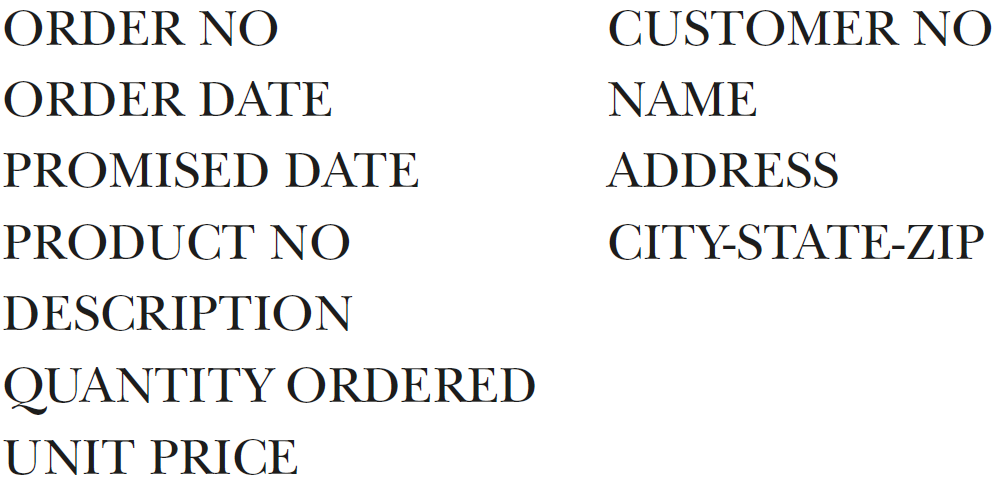 IE462
48
[Speaker Notes: i.e. order:customer is a 1:1; items:order is a many:1 relationship]
Gathering Info. for Conceptual Data Modeling
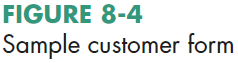 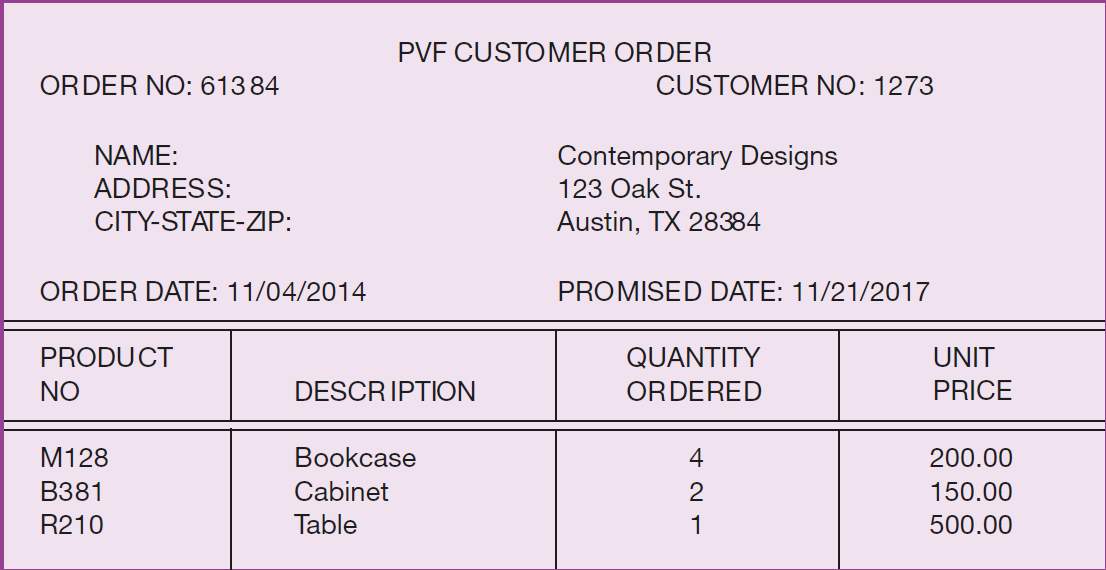 IE462
49
Videos to Watch
Entity Relationship Diagram (ERD) Tutorial - Part 1https://youtu.be/QpdhBUYk7Kk  	

Entity Relationship Diagram (ERD) Tutorial - Part 2https://youtu.be/-CuY5ADwn24  

Entity-Relationship Diagrams (another system)https://youtu.be/c0_9Y8QAstg 

Entity Relationship Diagram (ERD) Training Videohttps://youtu.be/-fQ-bRllhXc
IE462
50
[Speaker Notes: Last video is a detailed video and contains exercises on ERD’s]
Sources
“Chapter 3: Database Modeling and Design”; Slides by Dr. Sabeur Kosantini (2017)

“Types of Database Management Systems” (2017) by Arjun Panwar, c-sharpcorner.com; Available at: https://www.c/sharpcorner.com/UploadFile/65fc13/types-of-database-management-systems/ 

Modern Systems Analysis and Design. Joseph S. Valacich and Joey F. George. Pearson. Eighth Ed. 2017. Chapter 8.

Design of Industrial Information Systems. Thomas Boucher, and Ali Yalcin. Academic Press. First Ed. 2006. Chapter 3.
IE462
51